十勝思春期保健地域教育プログラム
最近の情報
・スライド２－９　   性的被害の状況
・スライド10－18　  セクシャルリプロダクティブヘルス
　　　　　　　　　　LGBT
　　　　　　　　　　性的同意
1
H25～R4　道内の福祉犯検挙事例における　　　　　　　　被害少年数
2
北海道警察　令和4年少年非行の現況より
H25～R4　被害少年のうち性的被害の割合
3
北海道警察　令和4年少年非行の現況より
H25～R4　性的被害少年の数（性別）
4
北海道警察　令和4年少年非行の現況より
令和４年　性的被害少年の数
5
北海道警察　令和4年少年非行の現況より
H25～R4 　SNSによる性的被害少年の数
6
北海道警察　令和4年少年非行の現況より
H25～R4 　SNSによる性的被害少年の割合
7
北海道警察　令和4年少年非行の現況より
令和４年　SNSによる性的被害少年の割合
8
北海道警察　令和4年少年非行の現況より
実際にあった事例
・他人の写真を使って10代大学生になりすまし、偽名でSNS登録

・インターネット掲示板にSNSの連絡先を公開している少年を探す

・少年のSNSを探しあてて、交流を図る

・なりすました写真（男性モデル）を送って、顔写真を送らせる

・「かわいい・大好き」等の言葉を繰り返し、裸の画像を要求
9
北海道警察　今、自画撮りが問題になっていることをごぞんじですか？より
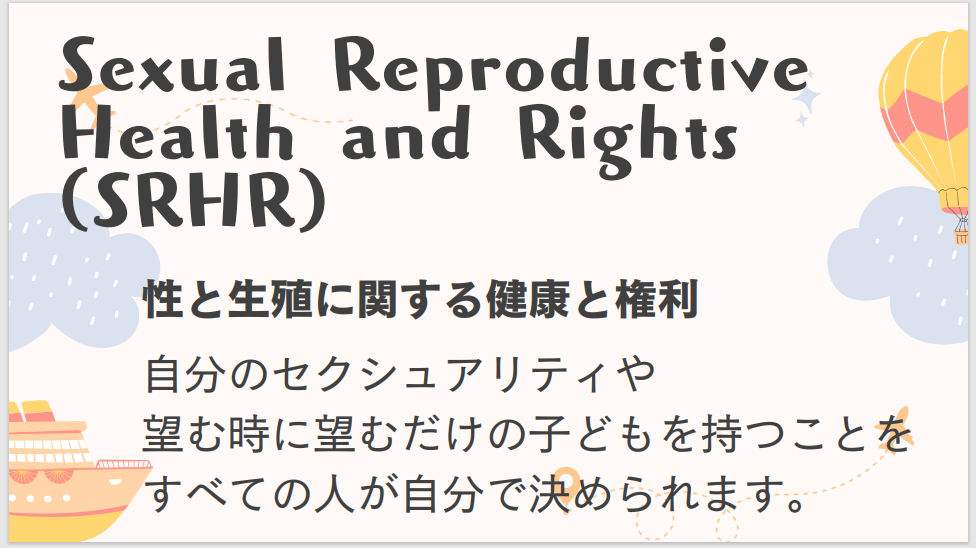 セクシャルリプロダクティブヘルス・ライツ
10
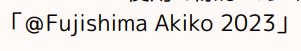 セクシャルリプロダクティブヘルス・ライツ
人権：人としての権利
権利の侵害→ハラスメント・犯罪

セクシャルリプロダクティブヘルス・ライツには
　→『LGBTQ＋』
　　『性自認・性指向はグラデーション』も含まれること
　→   自分の性について自己決定できる
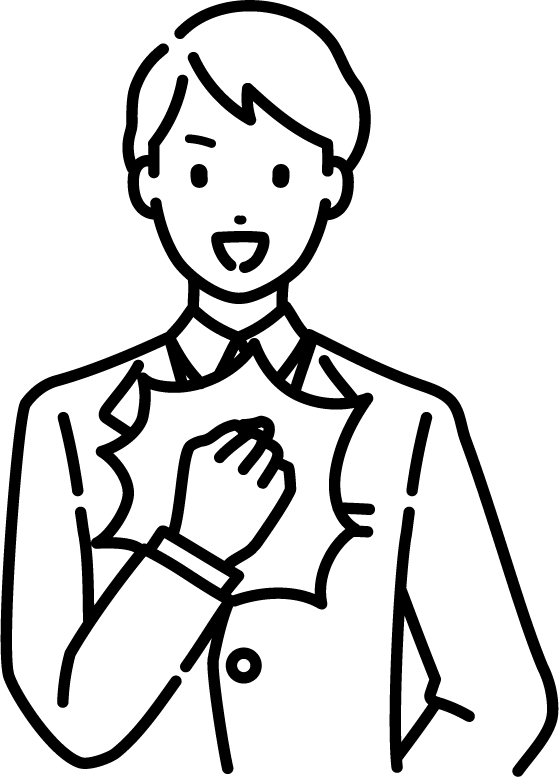 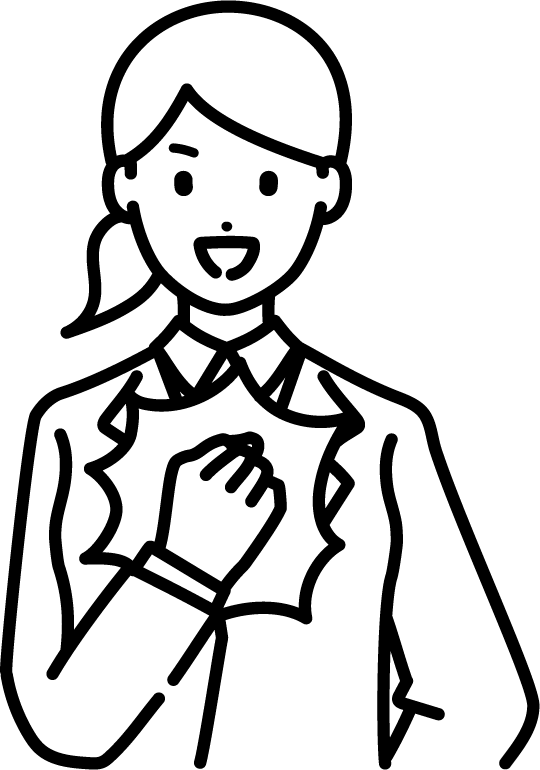 11
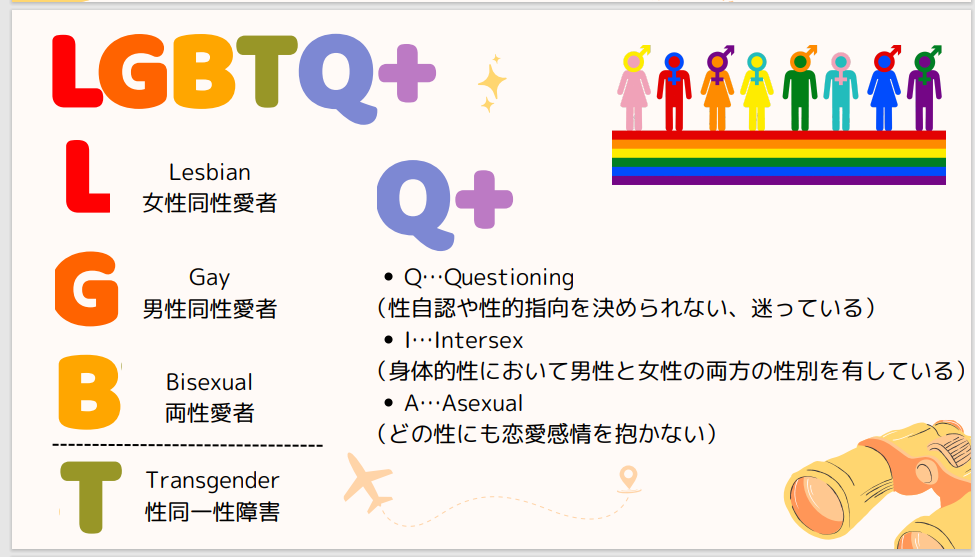 12
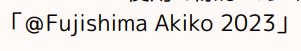 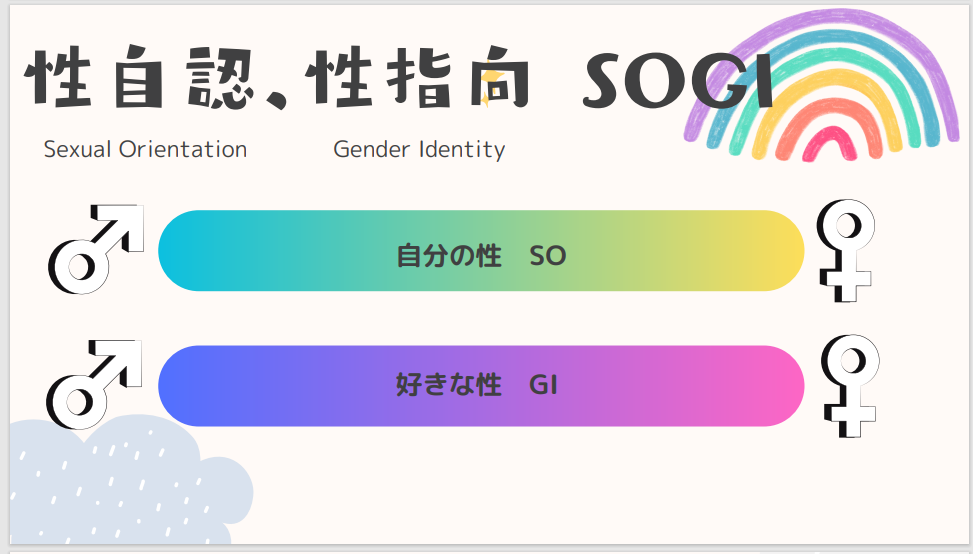 13
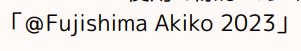 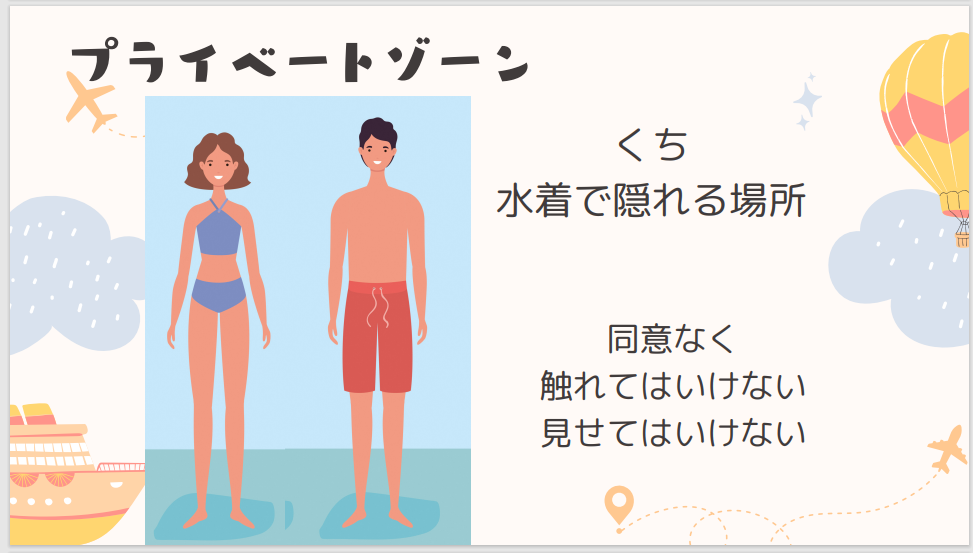 14
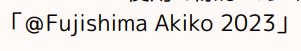 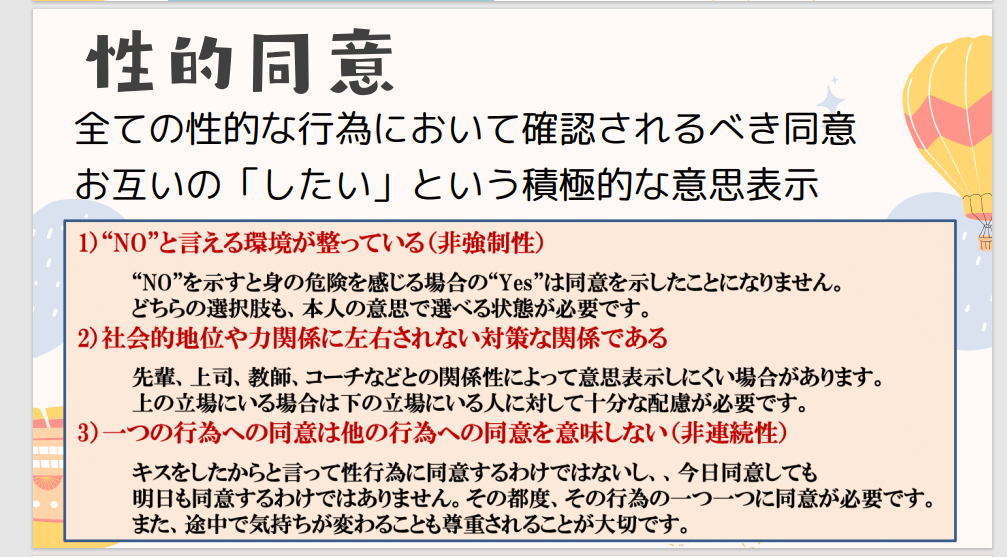 15
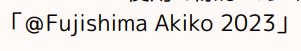 性的同意
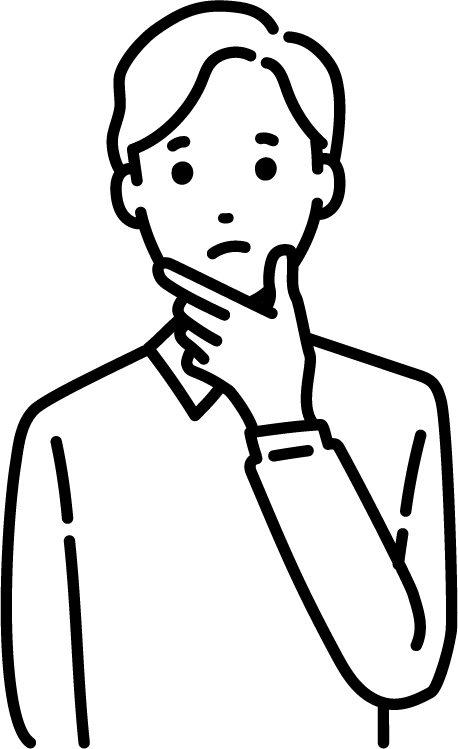 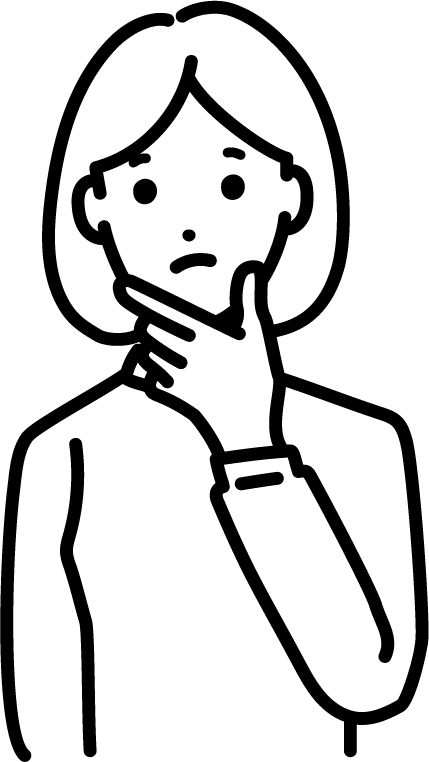 例）「よく目があう」「部屋で二人きりになる」
　　　「ボディータッチが多い」　　　
　⇒仕草やシチュエーション　では「同意」はとれていない
　⇒生理的な反応（性的な反応）は本人の意思と関係なく、
　　起きることがあるため、「同意している」とはならない

相手がパートナー、夫婦という親密な関係性でも
　相手の意見を無視して強制すると、暴力にあたる（DV）
思春期ではデートDV
16
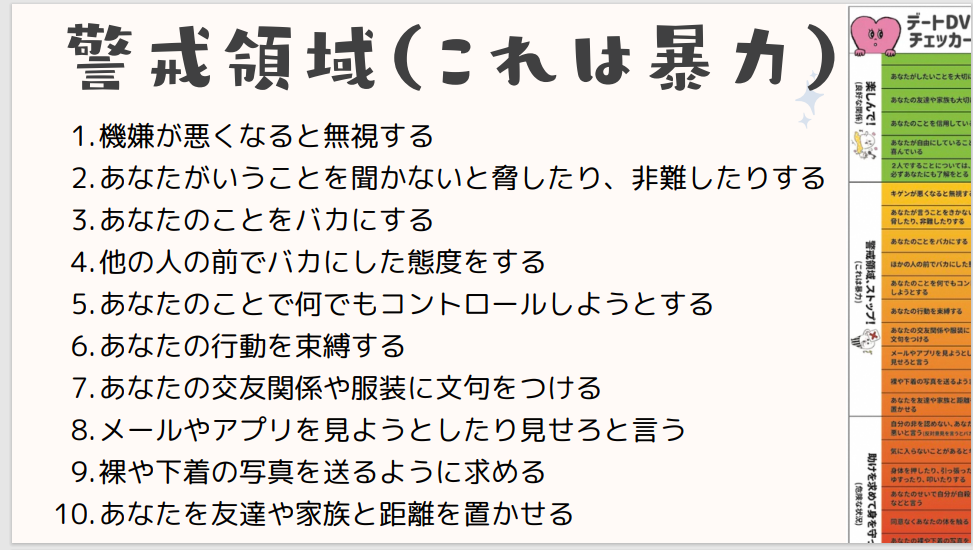 17
17
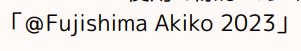 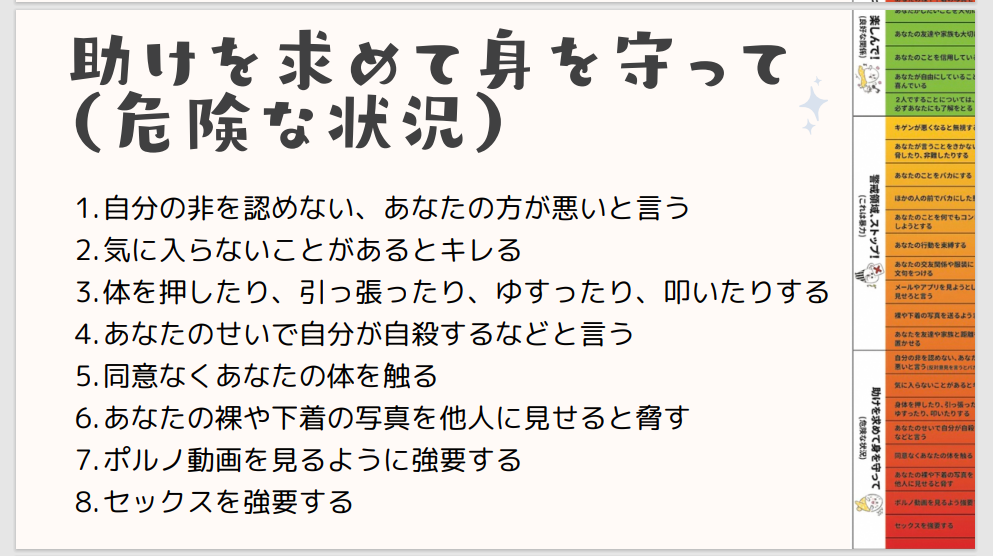 18
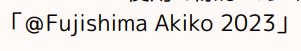